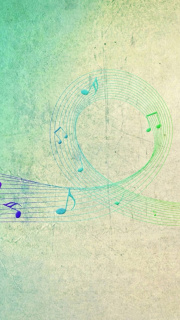 Контрольный урок по предмету «Сольфеджио» 5 классТема «Доминантсептаккорд и его обращения»
Цель: определение уровня теоретических знаний и практических умений обучающихся по теме «Доминантсептаккорд и его обращения»
Задачи:Образовательные: - повторение и закрепление полученных знаний, умений и навыков; Развивающие: - Развитие музыкальных способностей – музыкального слуха, памяти, чувства ритма и т.д. -  Развитие аналитического мышления, образно-эмоциональной сферы;Воспитательные - воспитание организованности, работоспособности, активности, самостоятельности, интереса к музыке, предмету «Сольфеджио» - воспитание коммуникативных качеств – умения общаться и работать в коллективе - Создание на уроке ситуации успеха.
Тест

Септаккорд состоит из:
 а) 2-х звуков;
 б) 3-х звуков;
 в) 4-х звуков.
2.	Звуки в септаккорде расположены по: а) терциям;                                                                 б) по квартам;                                                                   в) по секундам
3. D7 строится на :а) S;  б) D;   в) 6 ступени.
4. Обращение D7 – это:
а) перенос нижнего звука на ч8 вверх;

б) перенос верхнего звука на ч8 вверх;

в) перенос среднего звука на ч8 вверх или вниз.
5. Выберите обращения D7: 
а)D6;  
б)D6/5;  
в)D5/3; 
г)D2
6. D6/5 – это:
а) квинтсекстаккорд;
б) терцквартаккорд;                
в) квартсекстаккорд.
7. В каком виде минора строится D7 и его обращения: 

а) натуральном;
                                                                                              б) гармоническом;
                                                                                             в) мелодическом.
8. На какой ступени в ладу строится D4/3:
 а) на 2;     
 б) на 4;    
 в) на 7.
9. В какой аккорд разрешается D2: 
 а) в Т3;  
б) в Т6;  
в) в Т6/4.
II.	Найти в нотном тексте D7 и его обращения.
Определить на слух
D7; 
D6/5;
D4/3;
 D2.
Тест пройден!!!